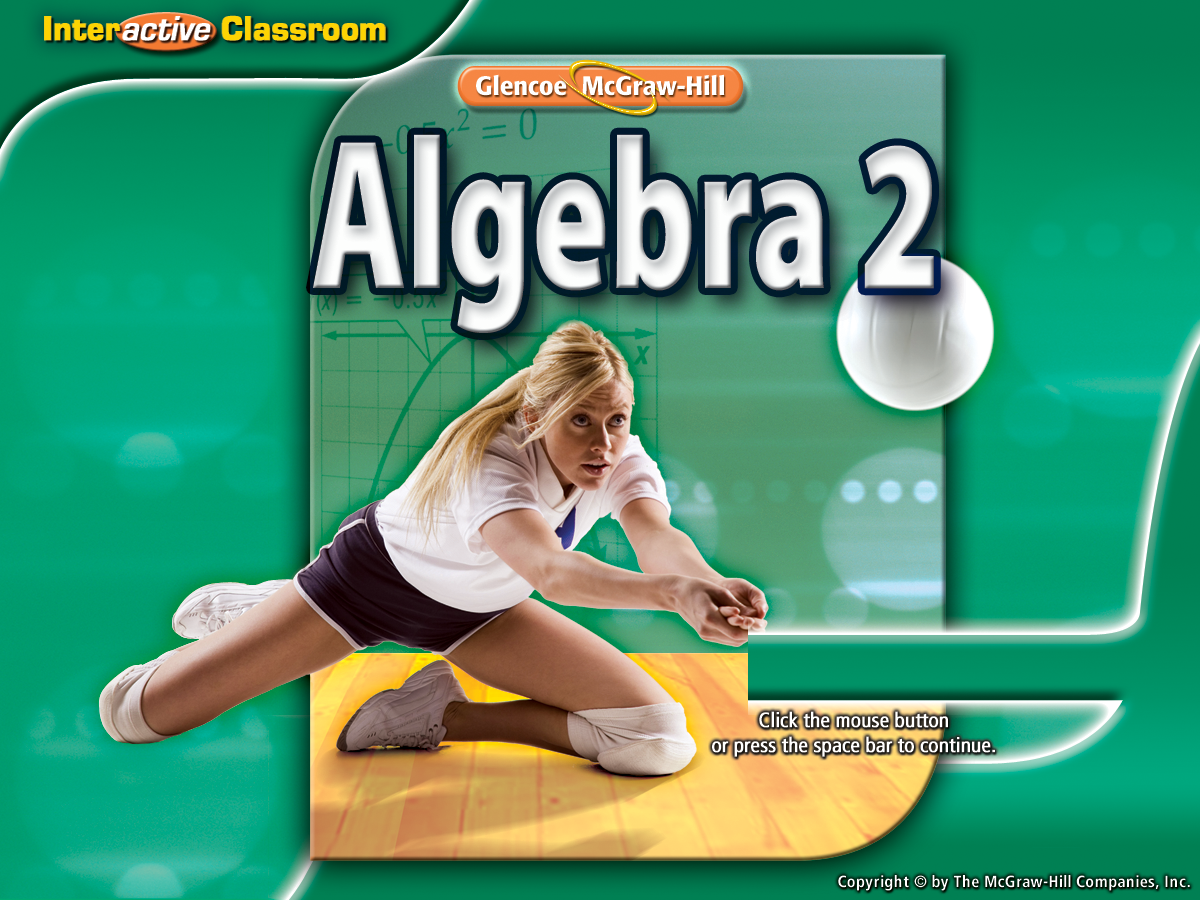 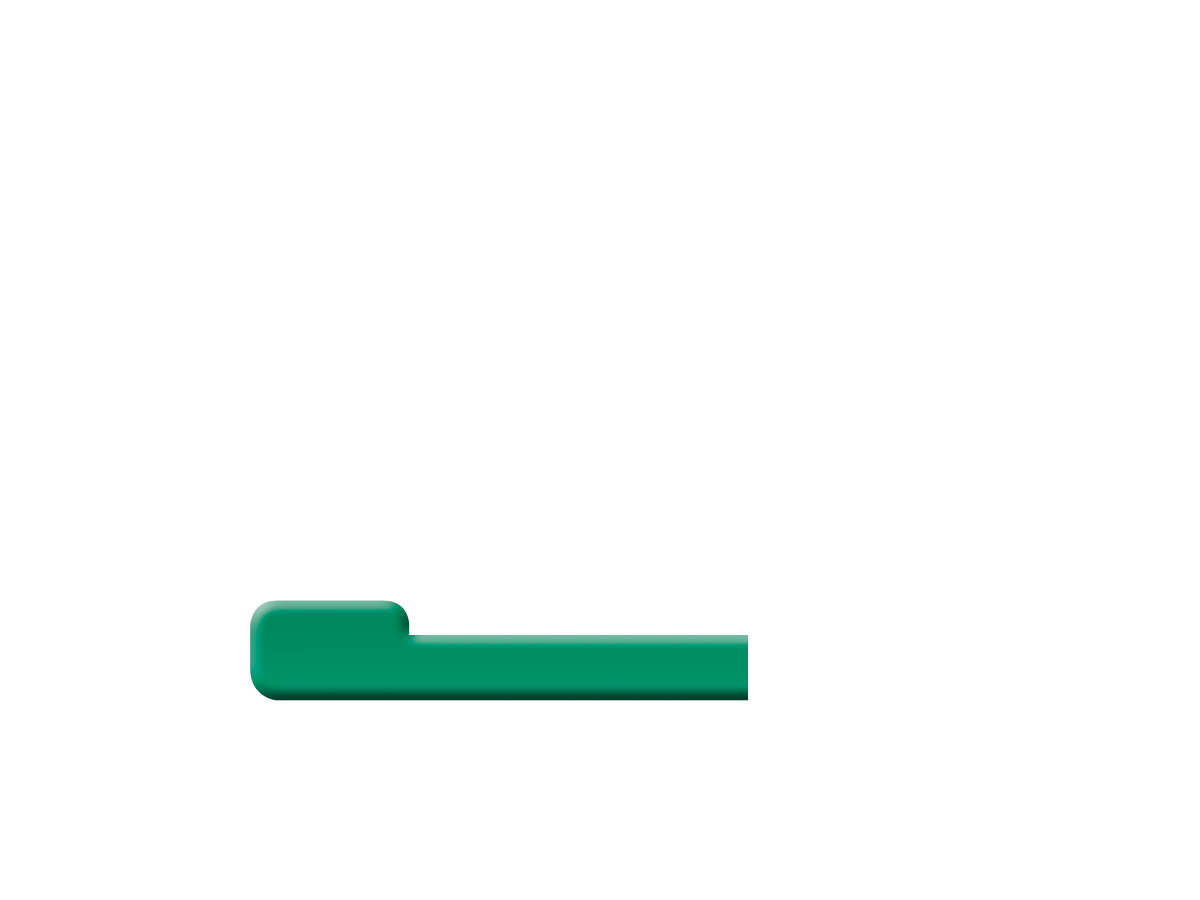 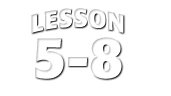 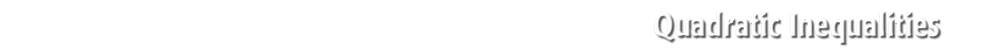 Splash Screen
Then/Now
New Vocabulary
Example 1:  Graph a Quadratic Inequality
Example 2:  Solve ax 2 + bx + c < 0 by Graphing
Example 3:  Solve ax 2 + bx + c ≥ 0 by Graphing
Example 4:  Real-World Example: Solve a Quadratic Inequality
Example 5:  Solve a Quadratic Inequality Algebraically
Lesson Menu
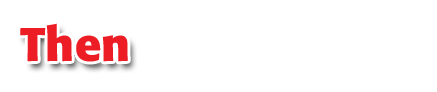 You solved linear inequalities. (Lesson 2–8)
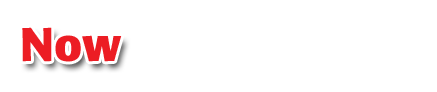 Graph quadratic inequalities in two variables.
Solve quadratic inequalities in one variable.
Then/Now
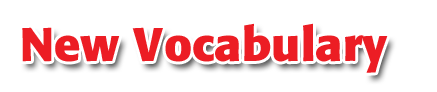 quadratic inequality
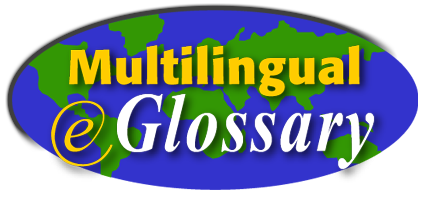 Vocabulary
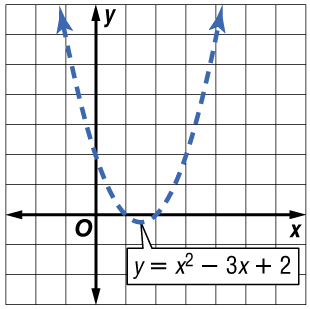 Graph a Quadratic Inequality
Graph y > x2 – 3x + 2.
Step 1Graph the related quadratic equation, y = x2 – 3x + 2. Since the inequality symbol is >, the parabola should be dashed.
>
Example 1
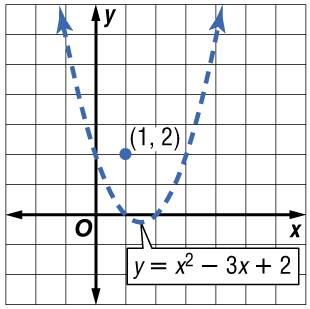 ?
?
2 > 12 – 3(1) + 2
2 > 1 – 3 + 2
Graph a Quadratic Inequality
Step 2Test a point inside the parabola, such as (1, 2).
y > x2 – 3x + 2
>
2 > 0
✓
So, (1, 2) is a solution of the inequality.
Example 1
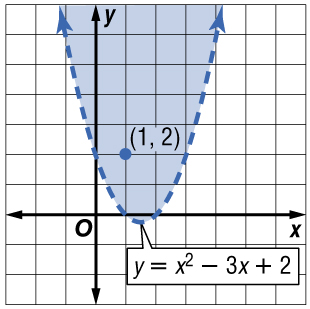 Graph a Quadratic Inequality
Step 3Shade the region inside the parabola that contains the point (1, 2).
>
Answer:
Example 1
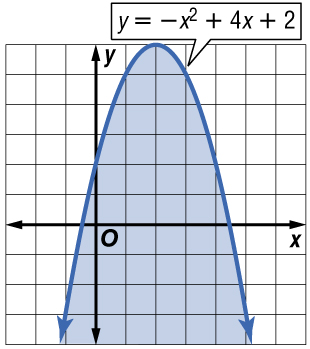 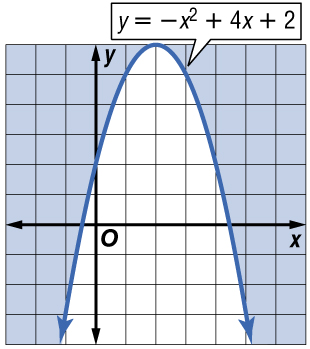 A.		B.	
C.		D.
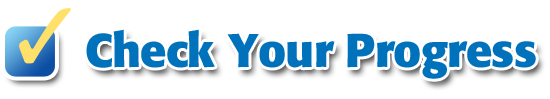 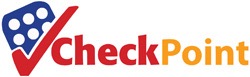 Which is the graph of y < –x2 + 4x + 2?
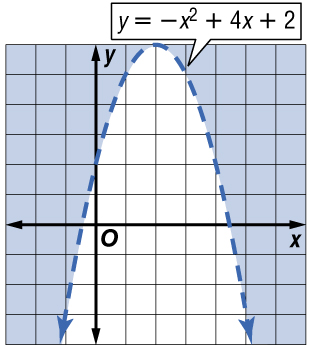 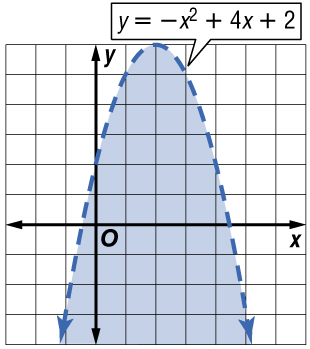 A
B
C
D
Example 1
Solve ax 2 + bx + c < 0 by Graphing
Solve x 2 – 4x + 3 < 0 by graphing.
The solution consists of the x-values for which the graph of the related quadratic function lies below the x-axis. Begin by finding the roots of the related equation.
x 2 – 4x + 3	=	0		Related equation
(x – 3)(x – 1) = 0		Factor.
x – 3	= 0 or x – 1	= 0	Zero Product Property
      x	= 3          x	= 1	Solve each equation.
Example 2
Solve ax 2 + bx + c < 0 by Graphing
Sketch the graph of the parabola that has x-intercepts at 3 and 1. The graph should open up since a > 0. The graph lies below the x-axis to the right of x = 1 and to the left of x = 3.
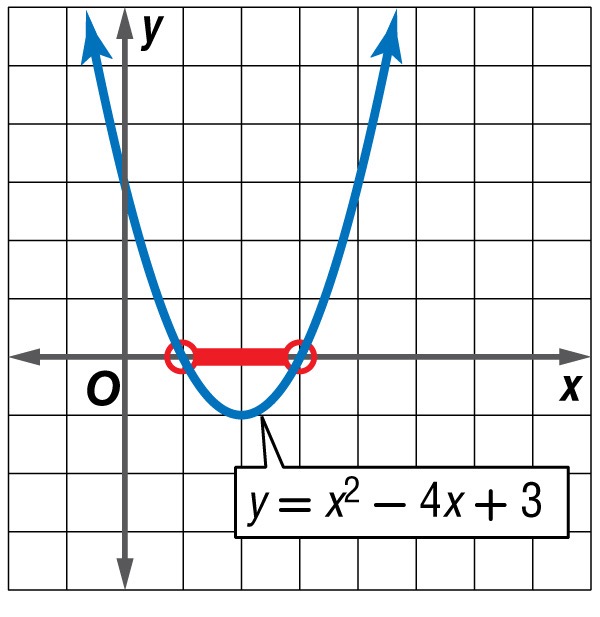 Answer: 	The solution set is {x | 1 < x < 3}.
Example 2
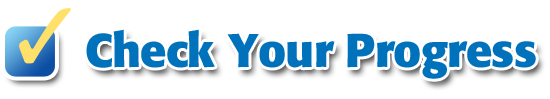 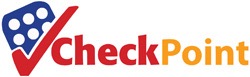 What is the solution to the inequality x 2 + 5x + 6 < 0?
A.	{x | –3 < x < –2}
B.	{x | x < –3 or x > –2}
C.	{x | 2 < x < 3}
D.	{x | x < 2 or x > 3}
A
B
C
D
Example 2
Solve ax 2 + bx + c ≥ 0 by Graphing
Solve 0 ≤ –2x2 – 6x + 1 by graphing.
This inequality can be rewritten as –2x2 – 6x + 1 ≥ 0. The solution consists of the x-values for which the graph of the related quadratic equation lies on and above the x-axis. Begin by finding roots of the related equation.
–2x2 – 6x + 1 = 0	Related equation
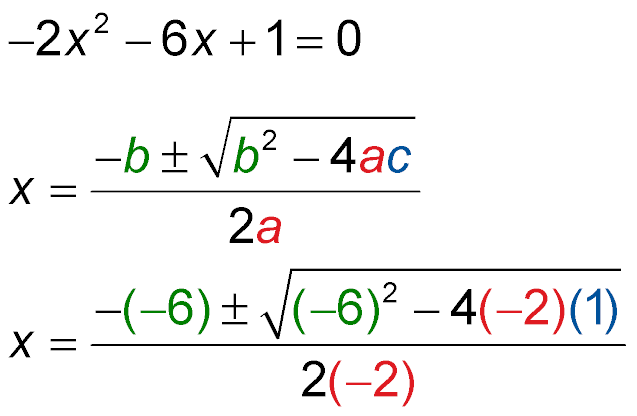 Use the Quadratic Formula.
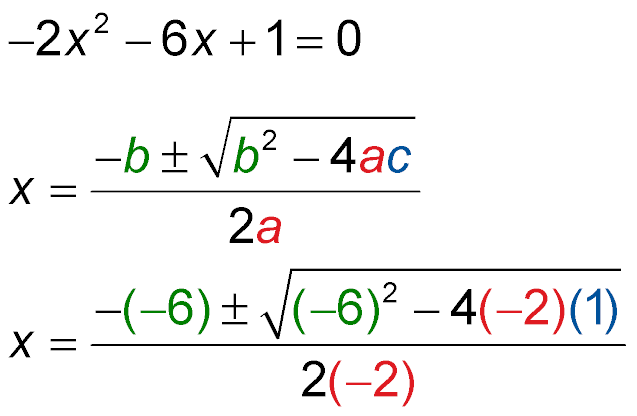 Replace a with –2, b with –6, and c with 1.
Example 3
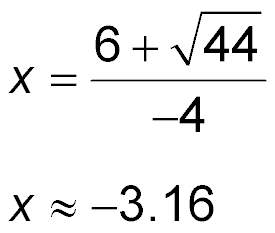 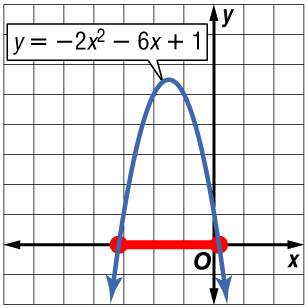 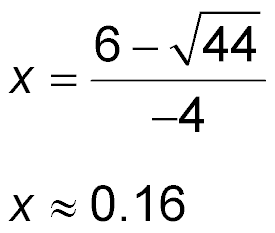 Answer: 	The graph lies on and above the x-axis at x = 0.16 and x = –3.16 and between these two values. The solution set of the inequality is approximately {x | –3.16 ≤ x ≤ 0.16}.
or	Simplify and write as two equations.
Solve ax 2 + bx + c ≥ 0 by Graphing
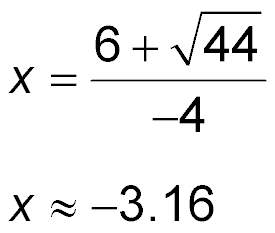 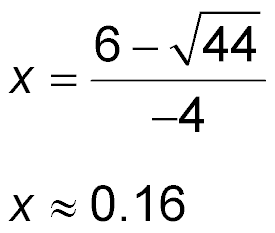 Simplify.
Sketch the graph of the parabola that has x-intercepts of –3.16 and 0.16. The graph should open down since a < 0.
Example 3
?
?
?
0 ≤ –2(–4)2 – 6(–4) + 1
0 ≤ –2(1)2 – 6(1) + 1
0 ≤ –2(0)2 – 6(0) + 1
Solve ax 2 + bx + c ≥ 0 by Graphing
Check  	Test one value of x less than –3.16, one between –3.16 and 0.16, and one greater than 0.16 in the original inequality.
Test x = –4.
Test x = 0.
0 ≤ –2x2 – 6x + 1
0 ≤ –2x2 – 6x + 1
0 ≤ –7
0 ≤ 1
✓
Test x = 1.
0 ≤ –2x2 – 6x + 1
0 ≤ –7
Example 3
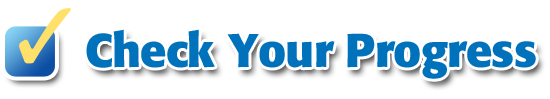 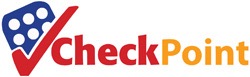 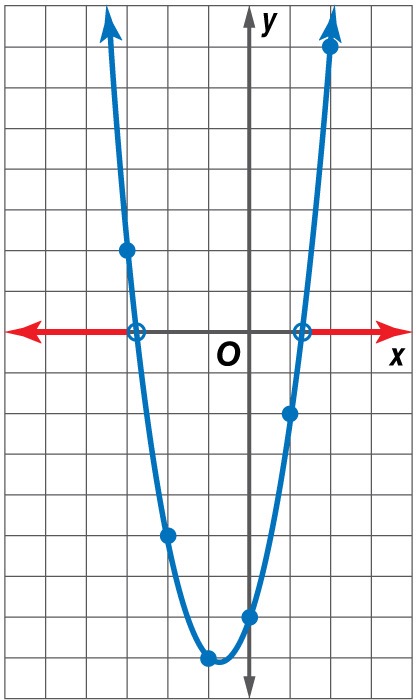 Solve 2x2 + 3x – 7 ≥ 0 by graphing.
A.	{x | –2.77 ≤ x ≤ 1.27}
B.	{x | –1.27 ≤ x ≤ 2.77}
C.	{x | x ≤ –2.77 or x ≥ 1.27}
D.	{x | x ≤ –1.27 or x ≥ 2.77}
A
B
C
D
Example 3
Solve a Quadratic Inequality
SPORTS  The height of a ball above the ground after it is thrown upwards at 40 feet per second can be modeled by the function h(x) = 40x – 16x 2, where the height h(x) is given in feet and the time x is in seconds. At what time in its flight is the ball within 15 feet of the ground?
The function h(x) describes the height of the ball. Therefore, you want to find values of x for which h(x) ≤ 15.
h(x)	≤	15	Original inequality
          40x – 16x 2	≤	15	h(x) = 40x – 16x 2
–16x 2 + 40x – 15	≤	0	Subtract 15 from each side.
Example 4
Solve a Quadratic Inequality
Graph the related function –16x 2 + 40x – 15 = 0 using a graphing calculator.
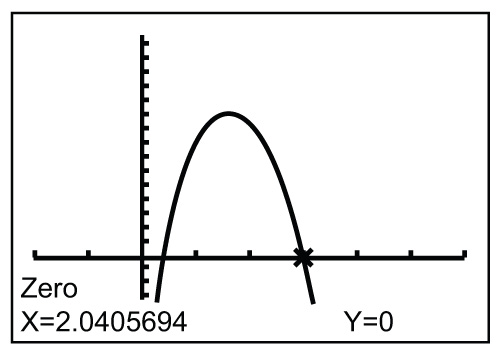 The zeros are about 0.46 and 2.04. The graph lies below the x-axis when x < 0.46 or x > 2.04.
Answer: 	Thus, the ball is within 15 feet of the ground for the first 0.46 second of its flight, from 0 to 0.46 second, and again after 2.04 seconds until the ball hits the ground at 2.5 seconds.
Example 4
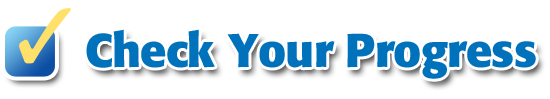 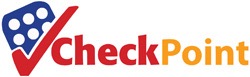 SPORTS  The height of a ball above the ground after it is thrown upwards at 28 feet per second can be modeled by the function h(x) = 28x – 16x 2, where the height h(x) is given in feet and the time x is in seconds. At what time in its flight is the ball within 10 feet of the ground?
A.	for the first 0.5 second and again after 1.25 seconds
B.	for the first 0.5 second only
C.	between 0.5 second and 1.25 seconds
D.	It is never within 10 feet of the ground.
A
B
C
D
Example 4
Solve a Quadratic Inequality Algebraically
Solve x2 + x ≤ 2 algebraically.
First, solve the related quadratic equation x2 + x = 2.
x2 + x	=	2			Related quadratic equation
     x2 + x – 2	=	0			Subtract 2 from each side.
(x + 2)(x – 1)	=	0			Factor.
x + 2 = 0 or x – 1 = 0	Zero Product Property
      x	=	–2 		 x	= 1	Solve each equation.
Example 5
Solve a Quadratic Inequality Algebraically
Plot –2 and 1 on a number line. Use closed circles since these solutions are included. Notice that the number line is separated into 3 intervals.
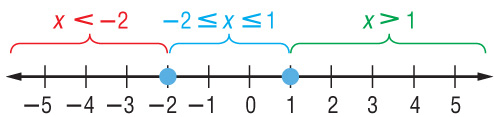 Test a value in each interval to see if it satisfies the original inequality.
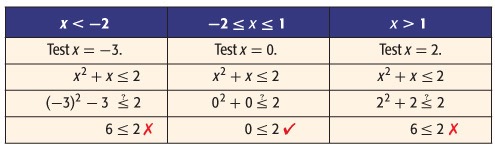 Example 5
Solve a Quadratic Inequality Algebraically
Answer: 	The solution set is {x | –2 ≤ x ≤ 1}. This is shown on the number line below.
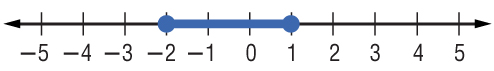 Example 5
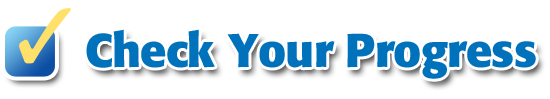 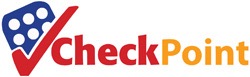 Solve x2 + 5x ≤ –6 algebraically. What is the solution?
A.	{x | –3 ≤ x ≤ –2}
B.	{x | x ≥ –2 or x ≤ –3}
C.	{x | 1 ≤ x ≤ 6}
D.	{x | –6 ≤ x ≤ –1}
A
B
C
D
Example 5
End of the Lesson